Serial Communication
BJ Furman
ME 106 Fundamentals of Mechatronics
15NOV2012
Bit serial communication concepts
Serial  one bit at a time
Most often using logic level signals
Timing information needs to be shared between sender and receiver
Transitions between bits, duration of a bit
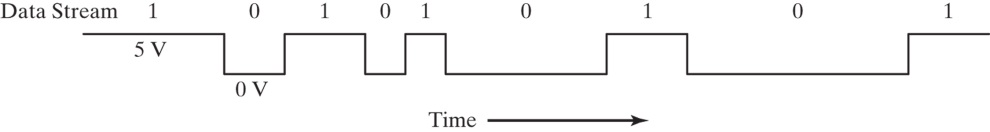 Introduction to Mechatronics, Figure 7.2  p. 107.
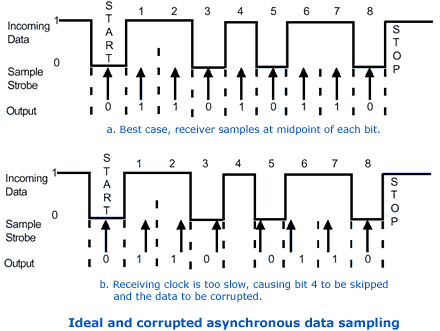 Two major types of bit serial protocols
Synchronous (shared clock)
Ex. SPI, I2C
Asynchronous (no shared clock)
Sender and receiver maintain independent clocks 
Ex. RS-232, USB
http://www.quatech.com/support/figures/async1.gif
11/15/2012
BJ Furman SJSU Mechanical and Aerospace Engineering  ME 106
2
Synchronous serial communication
Characteristics of synchronous serial
At least one connection for serial data
A clock connection
Shared ground
Common types
Serial Peripheral Interface (SPI, developed by Freescale)
Inter-Integrated Circuit bus (I2C, developed by Philips (NXT))
Arduino support
I2C and SPI
See next slide
11/15/2012
BJ Furman SJSU Mechanical and Aerospace Engineering  ME 106
3
I2C
Developed in 1982 by Philips (now NXP)
To connect CPU to peripherals in televisions
Two signal lines, both are ‘open drain’, thus pull-up resistors are needed
SDA (serial data)
SCL (serial clock)
Devices are either masters or slaves
Master is the device that always drives SCL and initiates a transfer
Each device has an address
Data is sent in 8 bit bytes
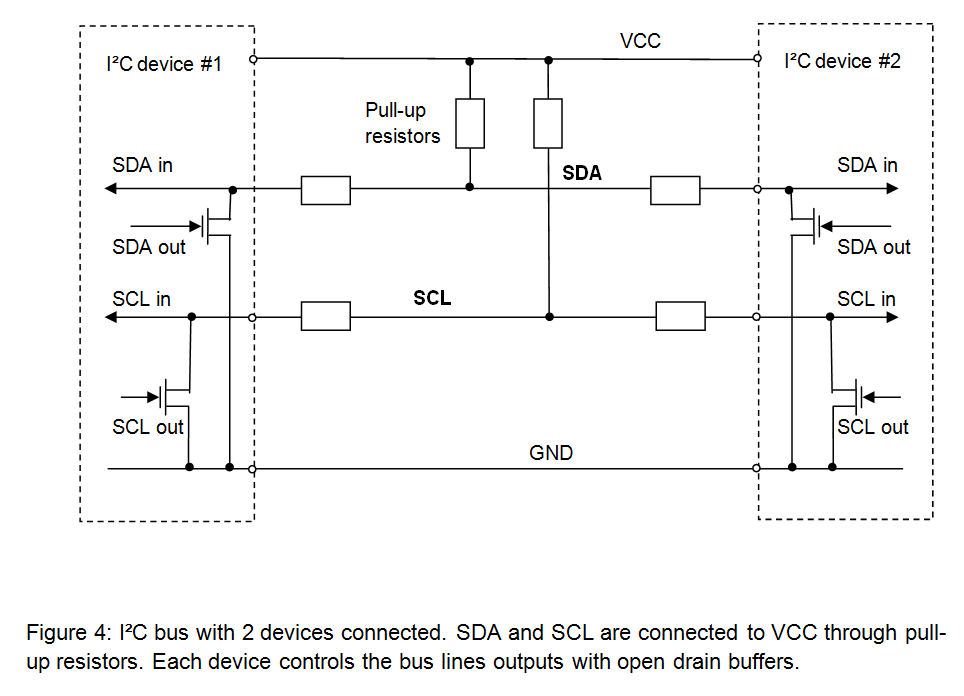 http://www.byteparadigm.com/kb/article/AA-00255/22/Introduction-to-SPI-and-IC-protocols.html
Use 1.2k - 2.2k pull up resistors for Vcc = 3.3 V
or 1.8 - 3.3k resistors for Vcc = 5 V
11/15/2012
BJ Furman SJSU Mechanical and Aerospace Engineering  ME 106
4
Analog pins 4 (SCL) and 5 (SDA) must be pulled up, and a common ground is needed
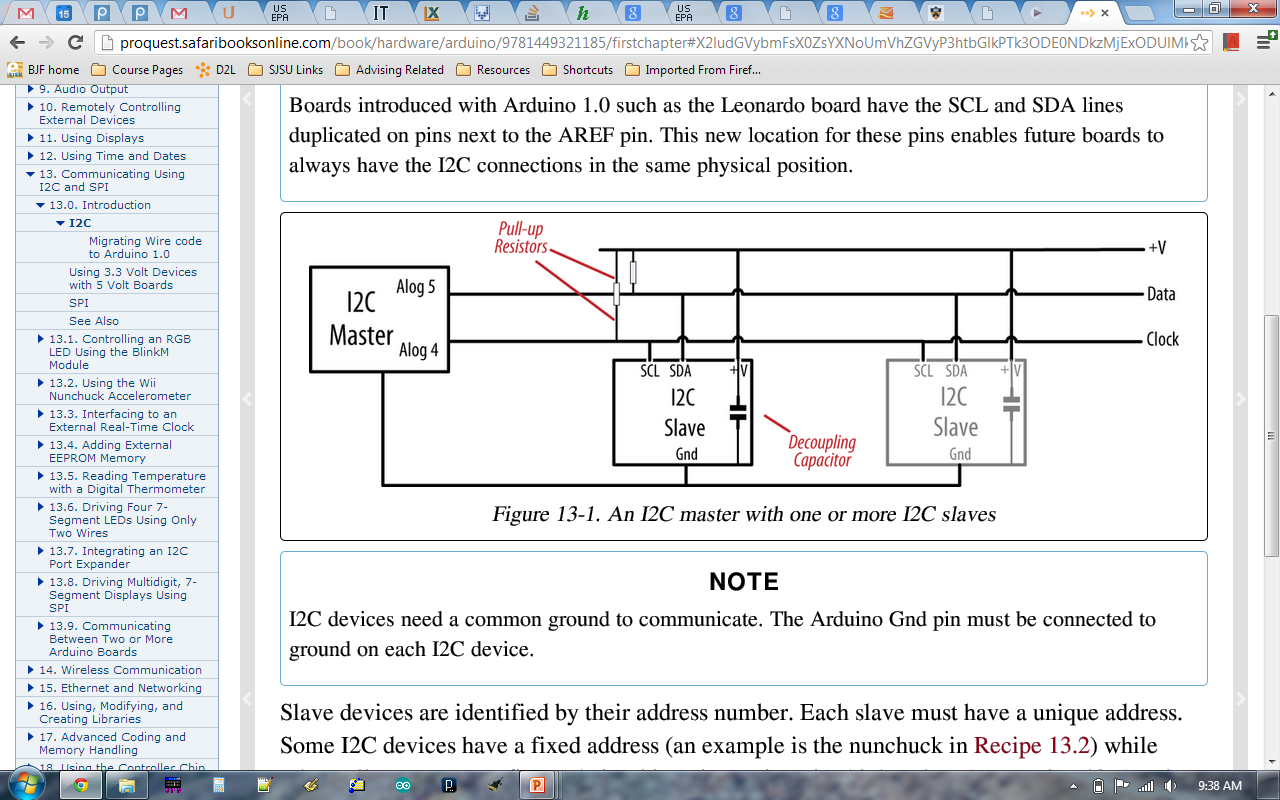 Margolis, M. (2012). Arduino Cookbook, O’Reilly Media, Inc., Sebastopol, CA, p. 422.
You may need to shift the voltage level from 5 V (Arduino) to 3.3 V for some sensors
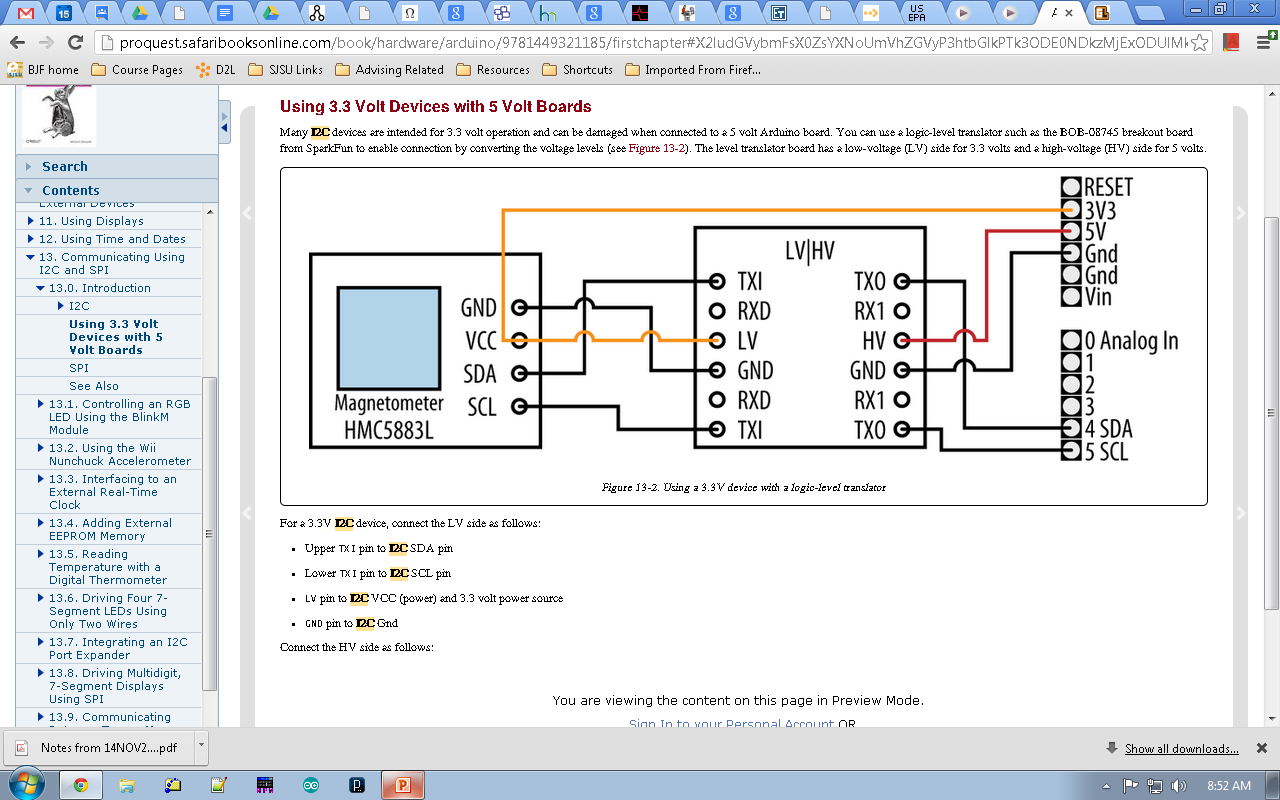 Margolis, M. (2012). Arduino Cookbook, O’Reilly Media, Inc., Sebastopol, CA, p. 423.
I2C protocol
Master initiates transfer with a START bit (SDA from high to low while SCL is high
Slave address (7 or 10 bits, 7 is most common)
Transfer type (1 bit: 0 to write, 1 to read)
All ICs compare address to their address
If address matches, device sends an ACKNOWLEDGE signal
If address does not match, device waits until bus is released bySTOP condition
Once master receives ACKNOWLEDGE,it then sends (writes) or receives (reads) data
Receiver sends back ACKNOWLEDGE for each bytereceived
Master concludes the transfer with STOP bit
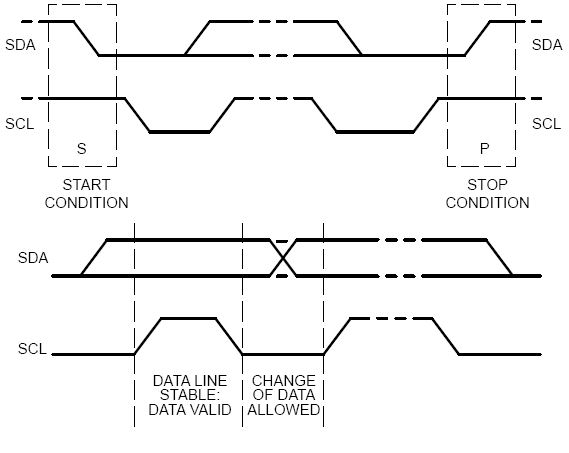 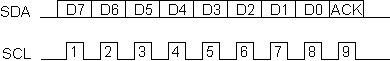 General structure of a 2-byte transfer
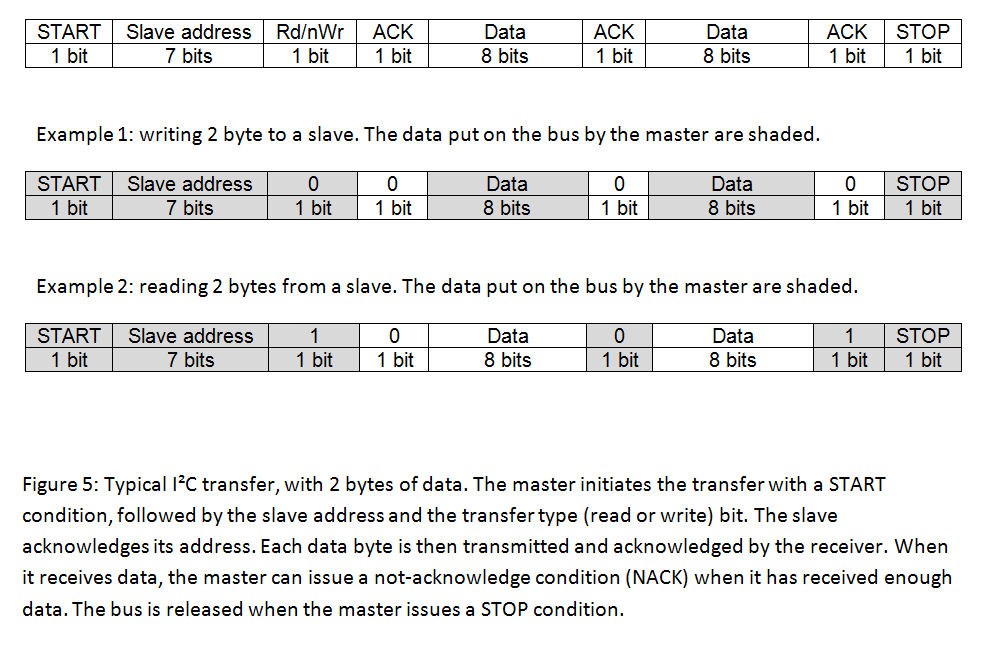 http://www.robot-electronics.co.uk/acatalog/I2C_Tutorial.html
Writing 2-bytes (shaded bits are put on the bus by the master)
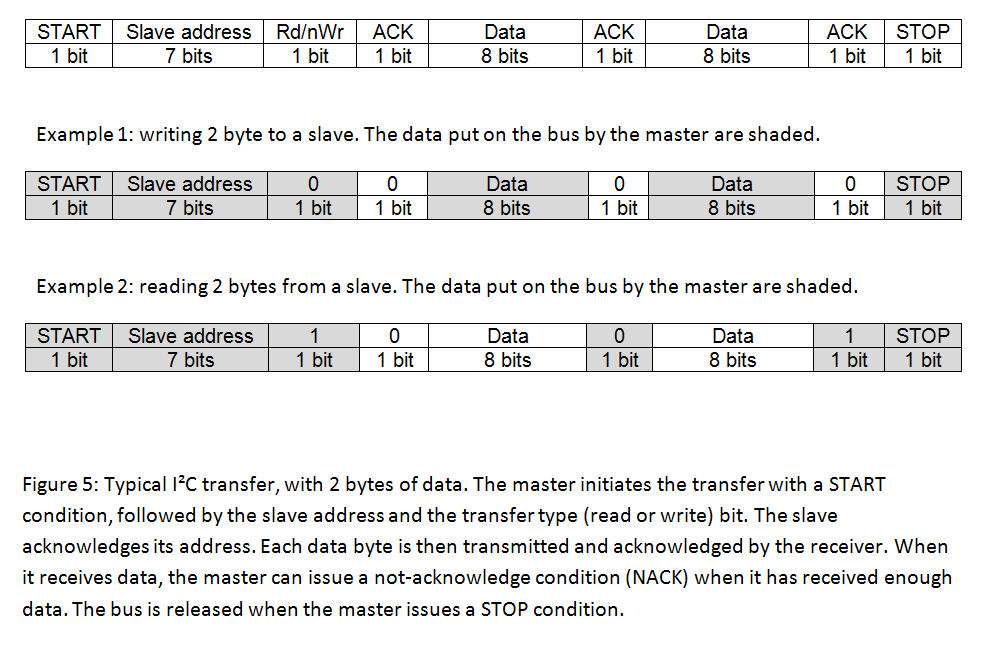 Reading 2-bytes (shaded bits are put on the bus by the master)
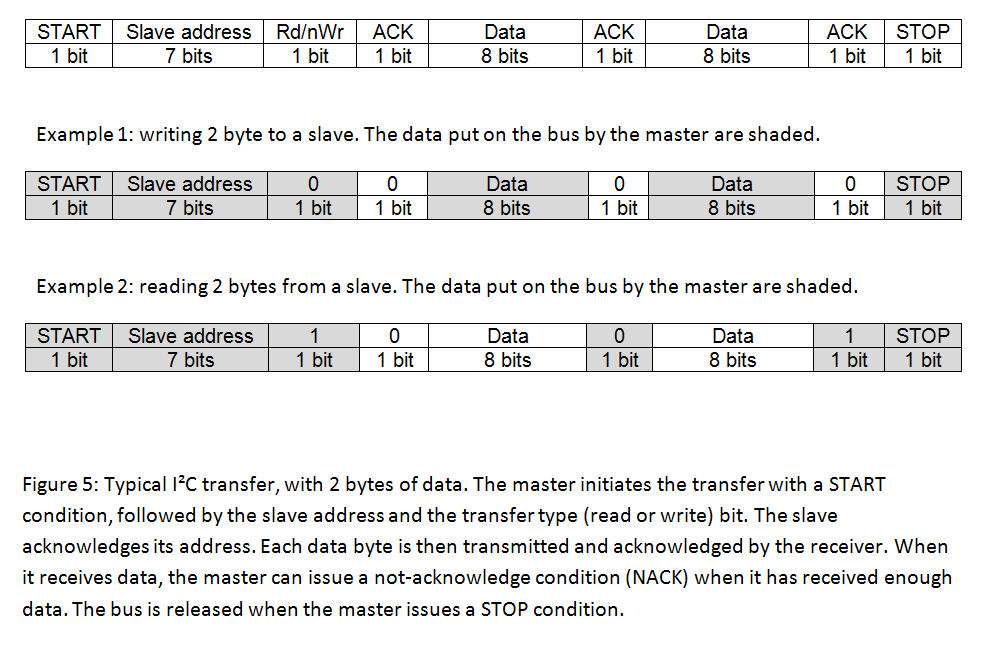 http://www.byteparadigm.com/kb/article/AA-00255/22/Introduction-to-SPI-and-IC-protocols.html
11/15/2012
BJ Furman SJSU Mechanical and Aerospace Engineering  ME 106
7
Many digital components use I2C
See the list from:
http://forums.parallax.com/showthread.php?99160-List-of-I2C-devices
The Arduino can be ‘expanded’ using an I2C port expander device (pcf8574)
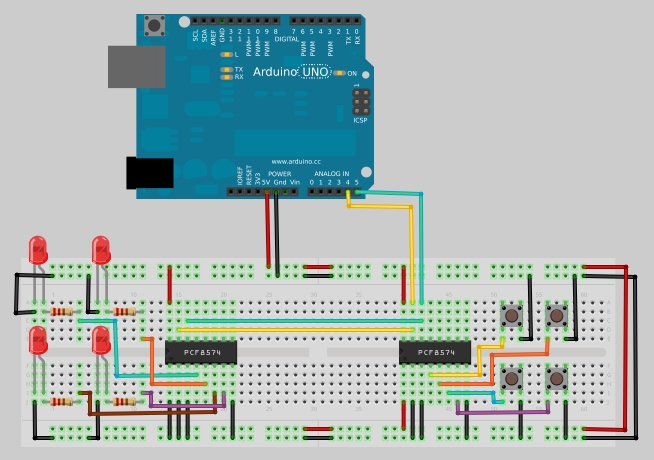 http://garagelab.com/profiles/blogs/tutorial-arduino-i-o-port-expander-with-pcf8574
The Arduino can be ‘expanded’ using an I2C port expander device (pcf8574)
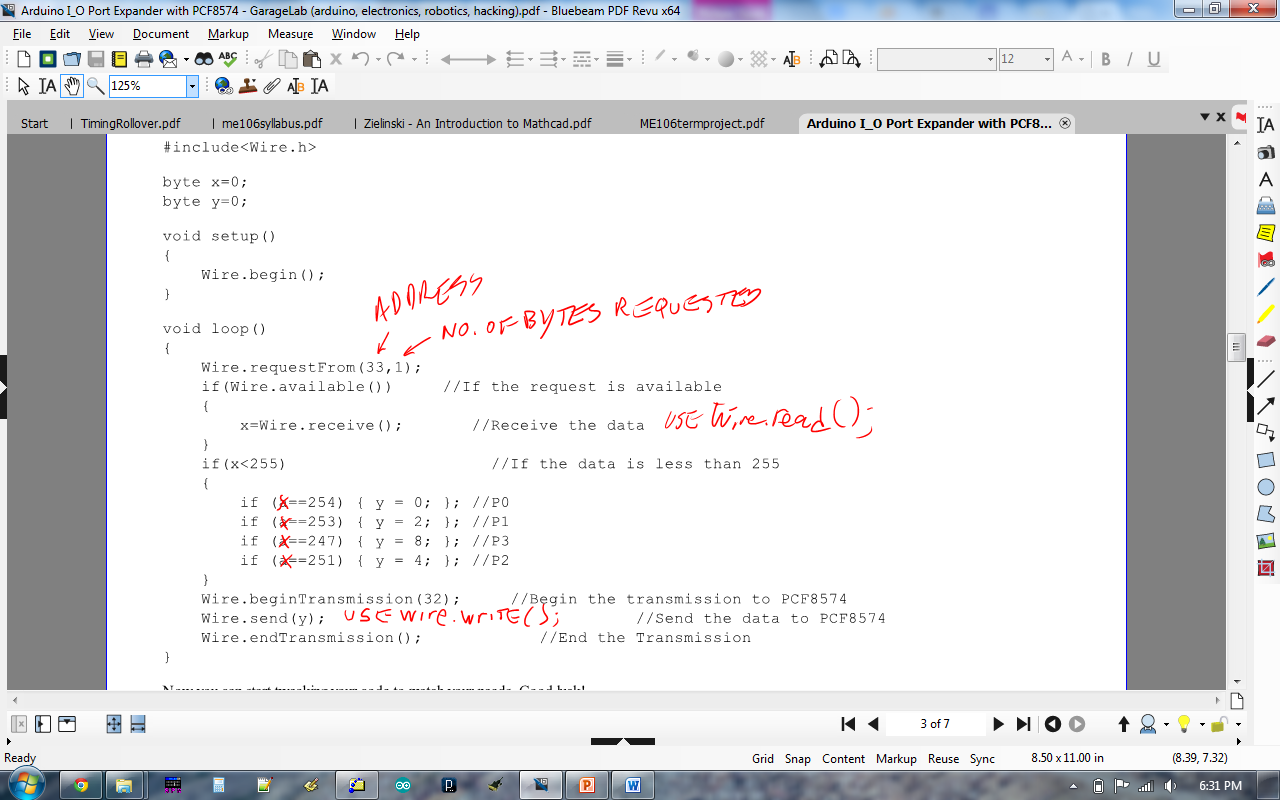 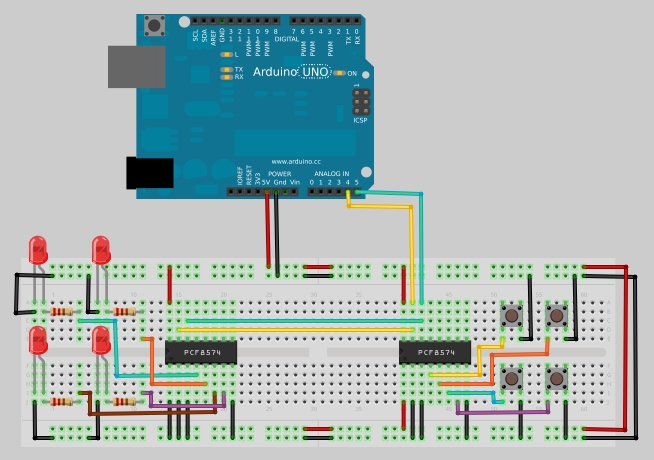 http://garagelab.com/profiles/blogs/tutorial-arduino-i-o-port-expander-with-pcf8574
I2C device – SRF10 Ultrasonic Range Finder
Devantech SRF10
3 cm – 6 m range
20 Hz max rep rate
Range results in in., cm., or ms (time of flight)
Always a slave (default address is 0xE0)
Four registers:
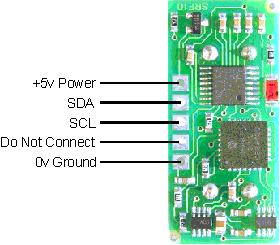 http://www.robot-electronics.co.uk/htm/srf10tech.htm
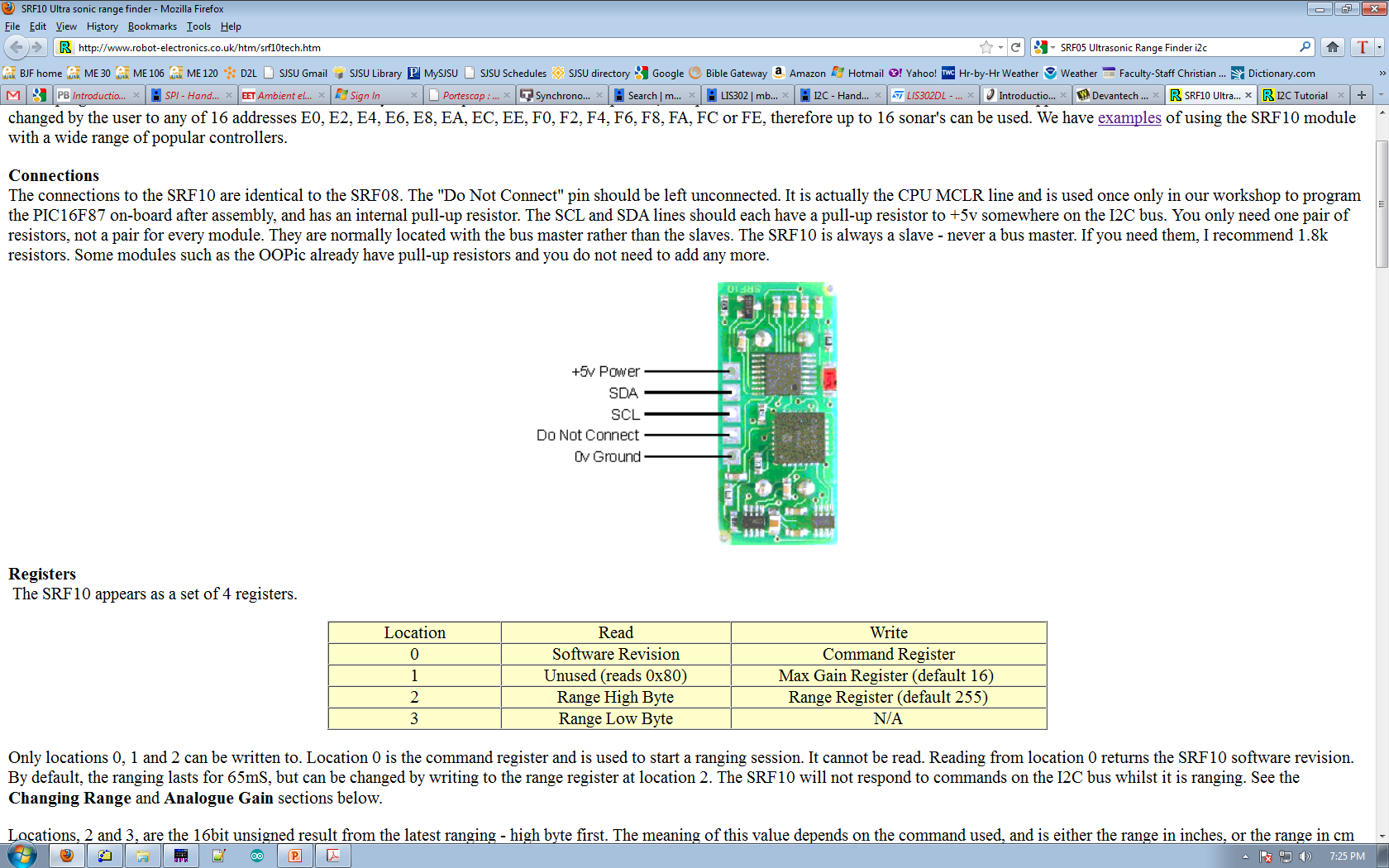 Three commands:
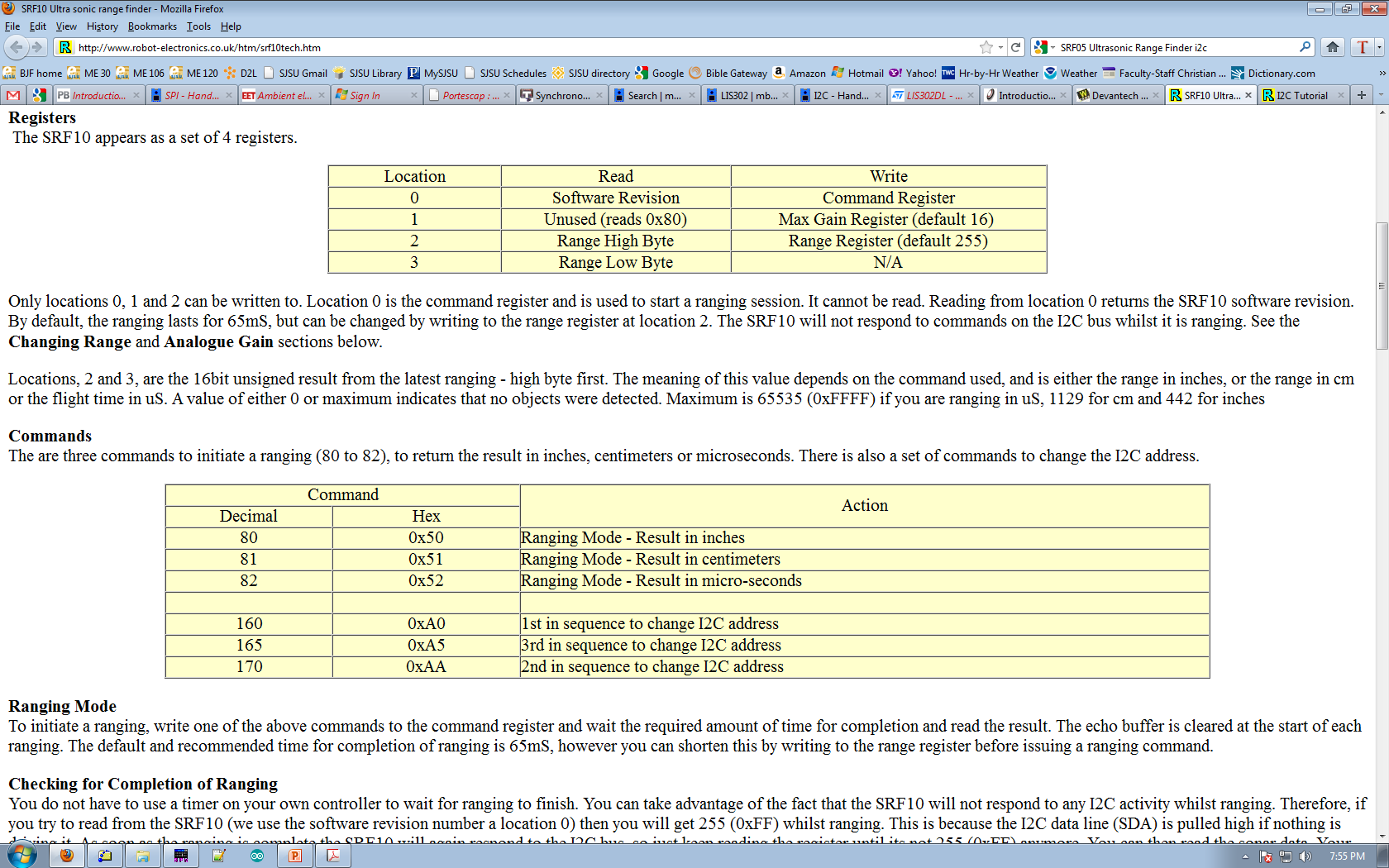 11/15/2012
BJ Furman SJSU Mechanical and Aerospace Engineering  ME 106
11
SPI interface and protocol
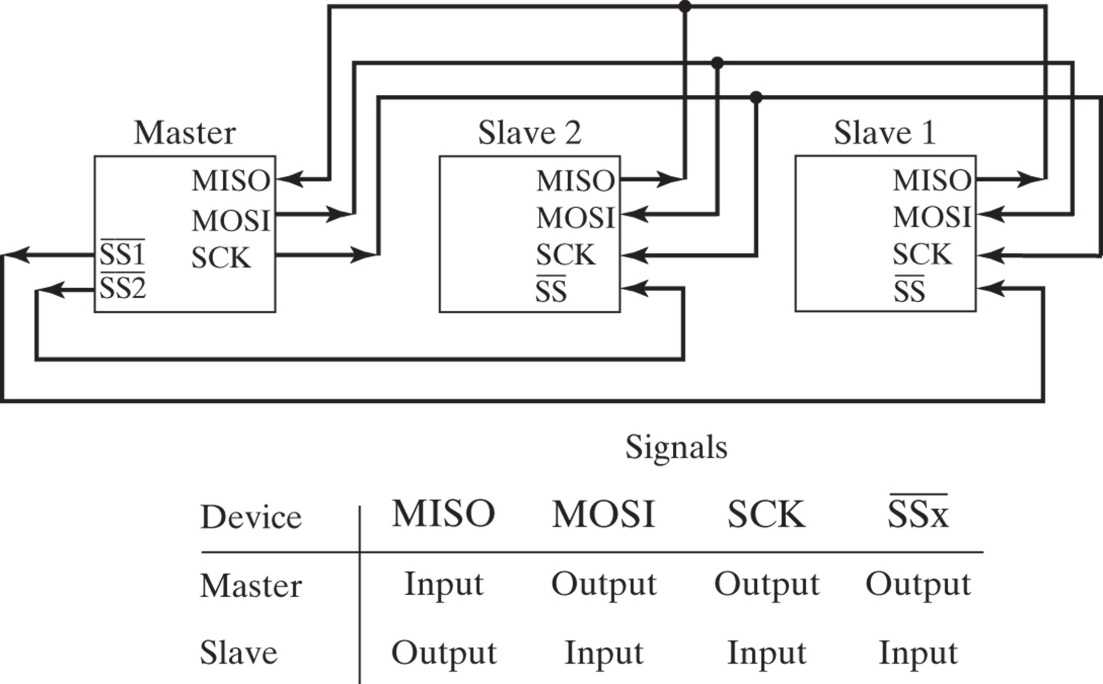 At least one ‘master’ and ‘slave’ needed
Master controls:
Unidirectional data line, MOSI
Master Out, Slave In (data from the master to the slave)
Shared clock line, SCK (synchronizes the data transfer)
Slave select line(s), SS*
Which slave to be addressed
Slave controls:
Unidirectional data line, MISO
Master In, Slave Out (data from slave to the master)
Shared by slaves
Non-selected slaves, “tri-state” their MISO outputs
SPI is a ‘data exchange’ protocol
As a bit is clocked out of the master and received by the slave, the slave clocks out a bit that is received by the master
Introduction to Mechatronics, Figure 7.4  p. 109.
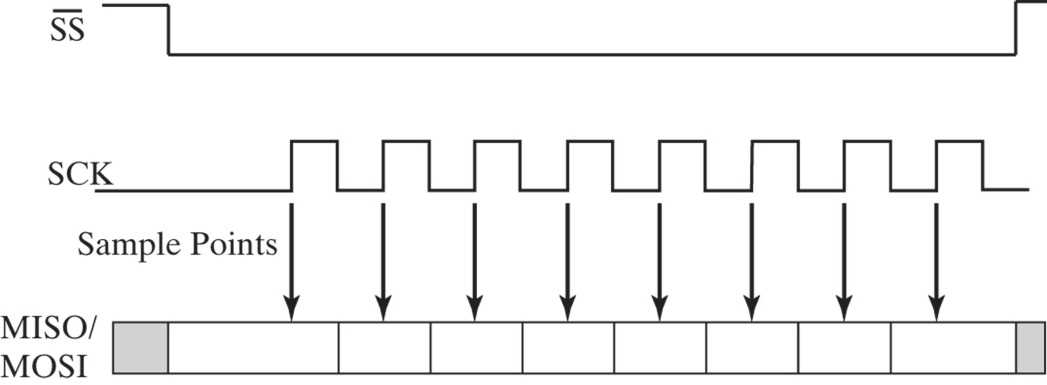 Introduction to Mechatronics, Figure 7.5  p. 110.
11/15/2012
BJ Furman SJSU Mechanical and Aerospace Engineering  ME 285
12
SPI data transfer modes
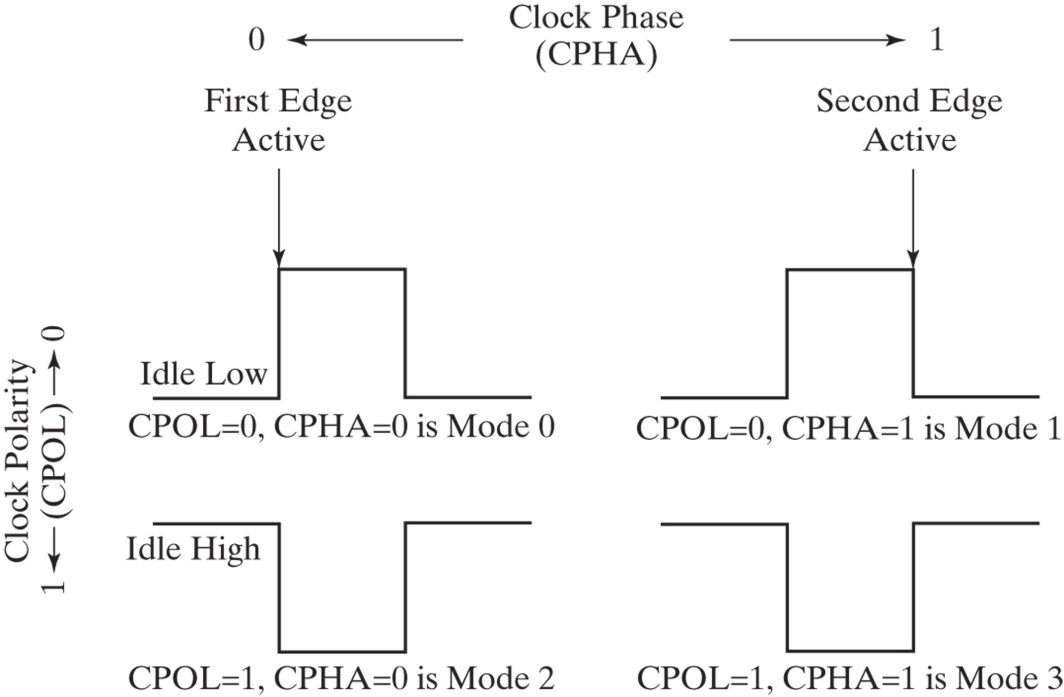 Four transfer modes
Mode 0: SCK idle low, rising edge
Mode 1: SCK idle low, falling edge
Mode 2: SCK idle high, falling edge
Mode 3: SCK idle high, rising edge
Used most often
Mode 0
Mode 1
Mode 2
Mode 3
Introduction to Mechatronics, Figure 7.6  p. 111.
11/15/2012
BJ Furman SJSU Mechanical and Aerospace Engineering  ME 285
13
Many digital components use SPI
See the (partial) list of SPI devices:
http://www.mct.net/faq/spi.html